Transformaties bij exponentiële functies
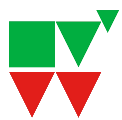 www.nvon.nl/diagnostischevragen
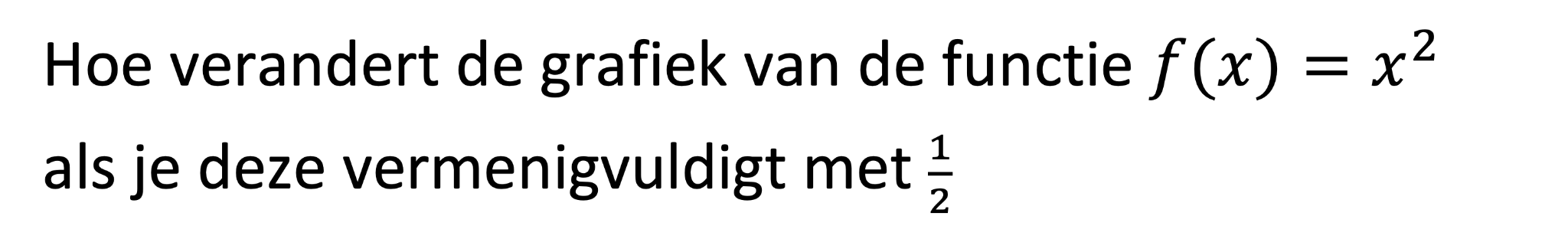 De grafiek wordt breder
A
B
De grafiek wordt smaller
De grafiek blijft onveranderd
C
D
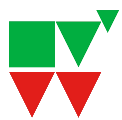 www.nvon.nl/diagnostischevragen
[Speaker Notes: VF-2
Misvatting: de leerling weet niet welk effect vermenigvuldiging heeft op een grafiek

A: Juist.
B: De lln associeert breder met groot en smal met klein.
C: Denkt aan een translatie, waarbij de plaats van de grafiek verandert maar de vorm niet.]
De grafiek stijgt trager
A
B
De grafiek stijgt sneller
De grafiek blijft onveranderd
C
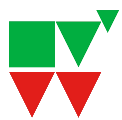 www.nvon.nl/diagnostischevragen
[Speaker Notes: VF-3
Misvatting: de leerling weet niet welk effect vermenigvuldiging heeft op een grafiek


A: Juist.
B: Begrijpt niet dat bredere grafiek minder hard stijgt.
C: Denkt aan een translatie, waarbij de plaats van de grafiek verandert maar de vorm niet.]
De grafiek verschuift 3 naar rechts
A
B
De grafiek verschuift 3 naar links
De grafiek verschuift 3 omhoog
D
C
De grafiek verschuift 3 omlaag
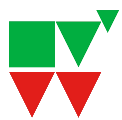 www.nvon.nl/diagnostischevragen
[Speaker Notes: VF-4
Misvatting: de leerling weet niet welk effect translatie heeft op een grafiek


A: Juist.
B: De lln maakt de klassieke fout dat - naar links betekent.
C: De lln begrijpt niet dat een wijziging in de exponent  leidt tot een horizontale verplaatsing, kiest voor omhoog obv de min 
D: De lln begrijpt niet dat een wijziging in de exponent  leidt tot een horizontale verplaatsing, kiest omlaag]
A
B
D
C
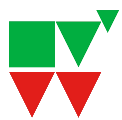 www.nvon.nl/diagnostischevragen
[Speaker Notes: VF-5
Misvatting: De leerling weet niet welk effect een translatie heeft op de formule

A: Juist.
B: De lln weet niet dat een verschuiving naar rechts betekent dat alle x vervangen moeten worden door x-3
C: De lln begrijpt niet dat een horizontale verplaatsing in de exponent moet worden verwerkt én weet niet dat een verschuiving naar rechts betekent dat alle x vervangen moeten worden door x-3
D: De lln begrijpt niet dat een horizontale verplaatsing in de exponent moet worden verwerkt]
Tags
Exponentiële functies
Translaties
Vermenigvuldigen van grafieken
Vwo 4
www.diagnostischevragen.nl
Deze vragen met toelichting zijn ontwikkeld door de werkgroep diagnostische vragen van de NVvW.

Heb je feedback, wil je bijdragen, vragen testen of samenwerken? Laat het weten via:diagnostischevragen@nvvw.nl
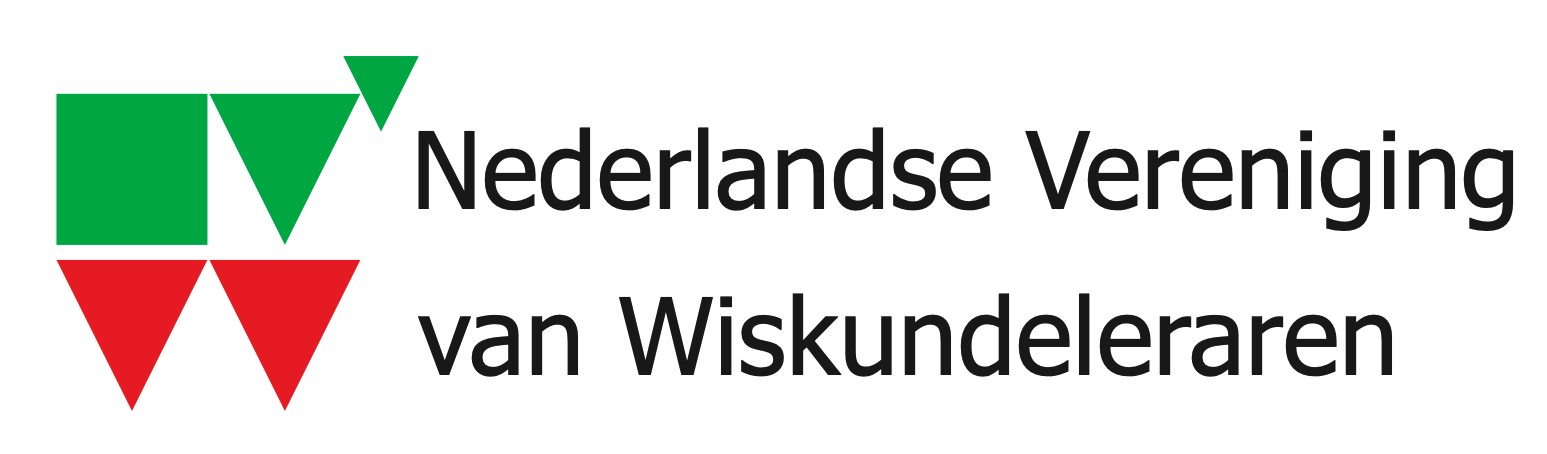 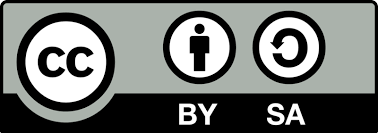 www.nvon.nl/diagnostischevragen        © 2022 NVON
www.diagnostischevragen.nl
[Speaker Notes: De vragen en toelichtingen vallen onder een CC BY-SA 4.0 licentie https://creativecommons.org/licenses/by-sa/4.0]